Plesso «Capoluogo»
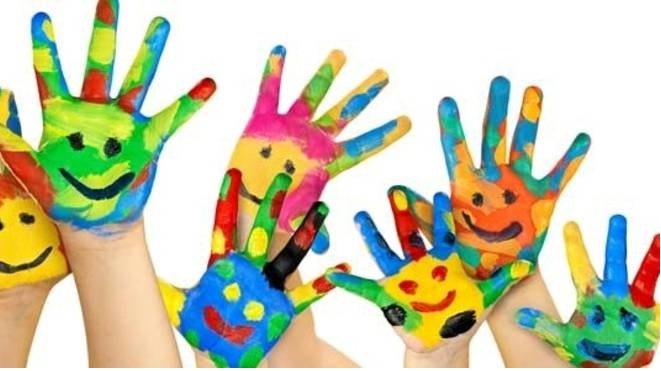 LE MIE MANINE
Sez. S
Ins. Matrisciano Giusy
Ins. Rea Paola
A cura di Paola Rea
Guarda il video della maestra
Ascolta il canto La casetta di mano manina
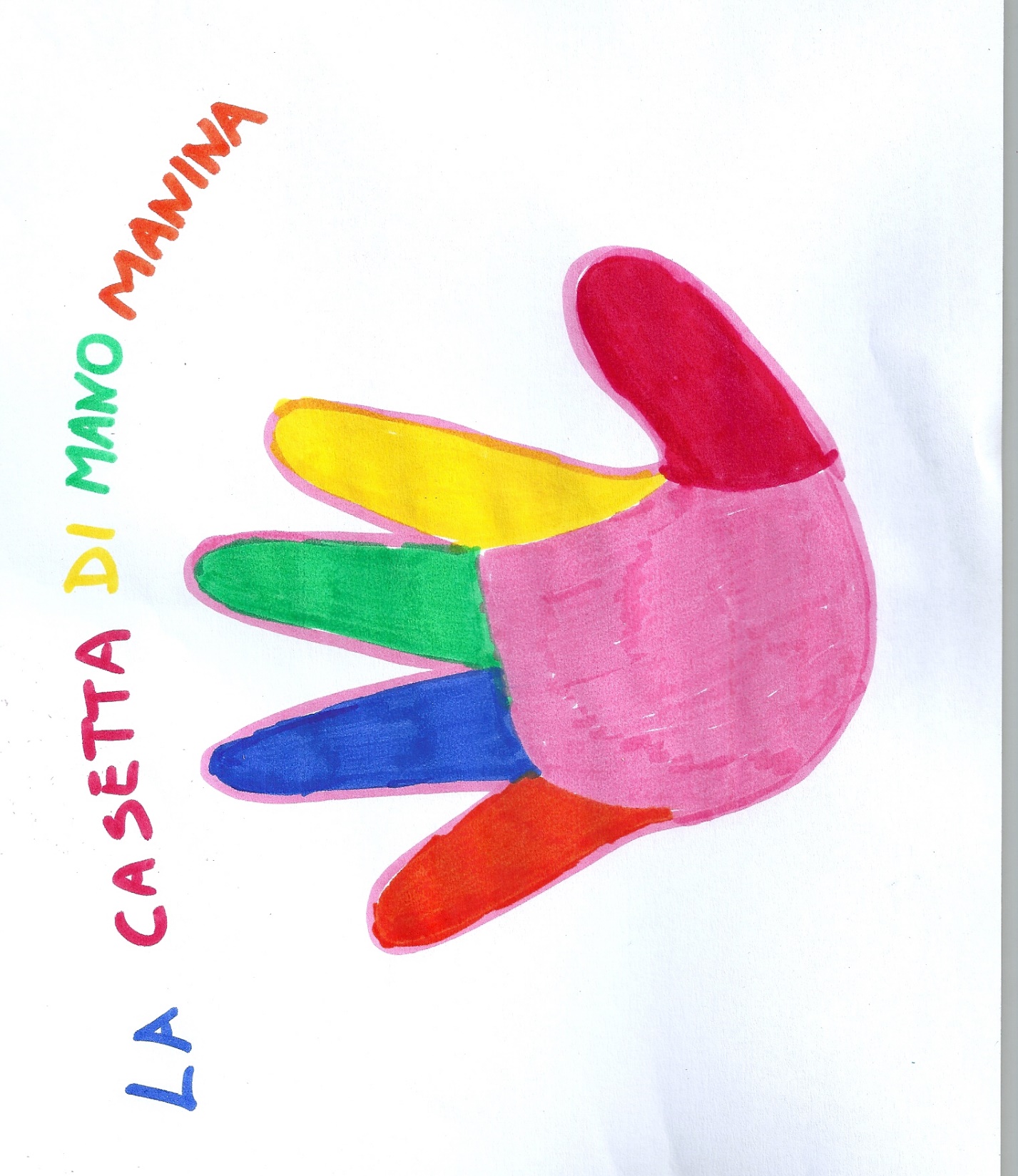 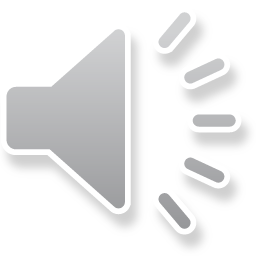 Disegna la tua  mano e colora le dita con i colori che suggerisce la canzone
Usa le tue mani per creare simpatici animaletti.
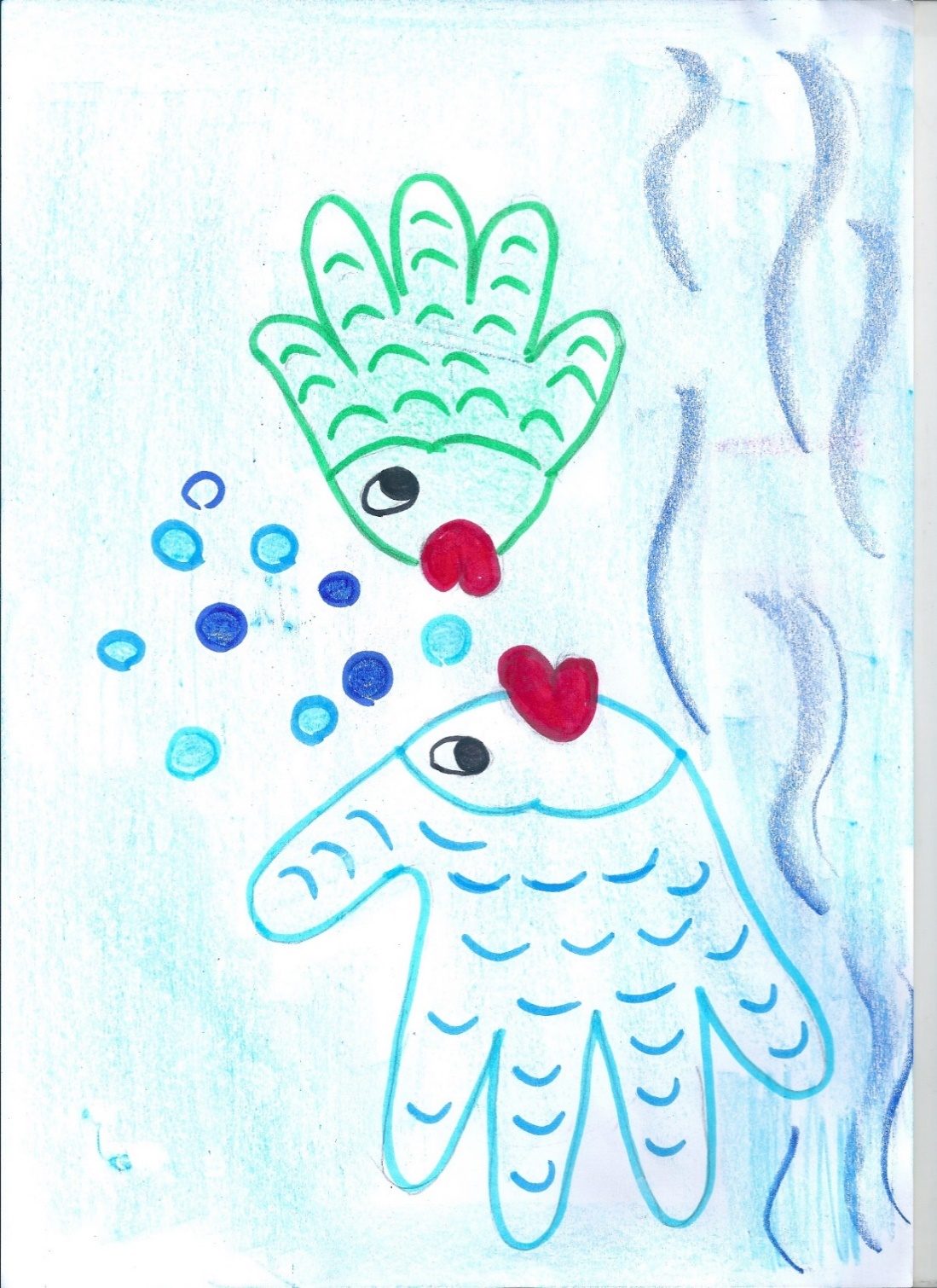 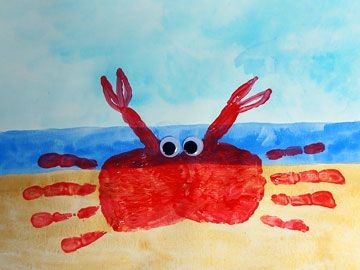 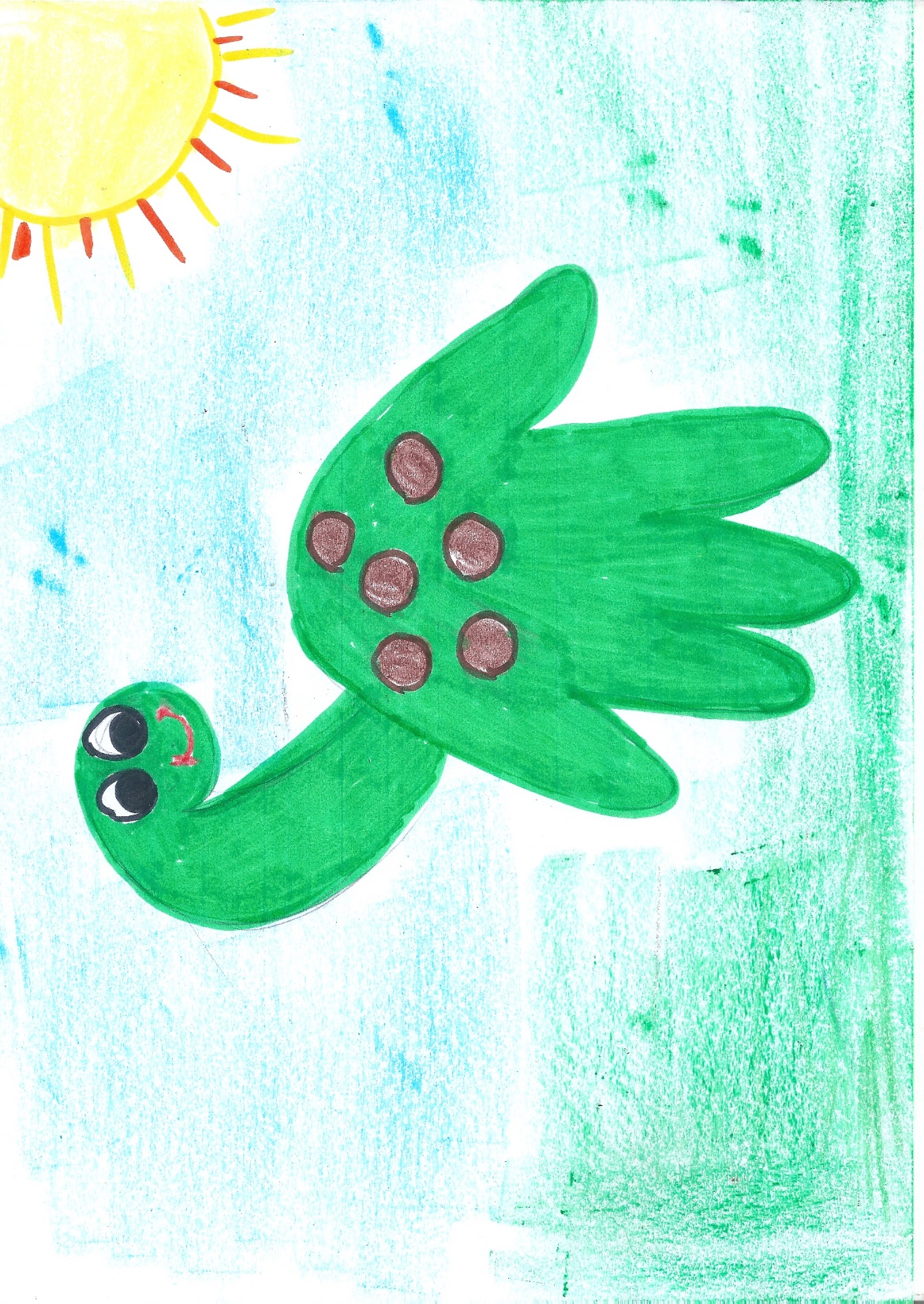 Ancora animaletti… Adesso tocca a te !  E con la tua fantasia sono sicura che troverai altre cose da realizzare
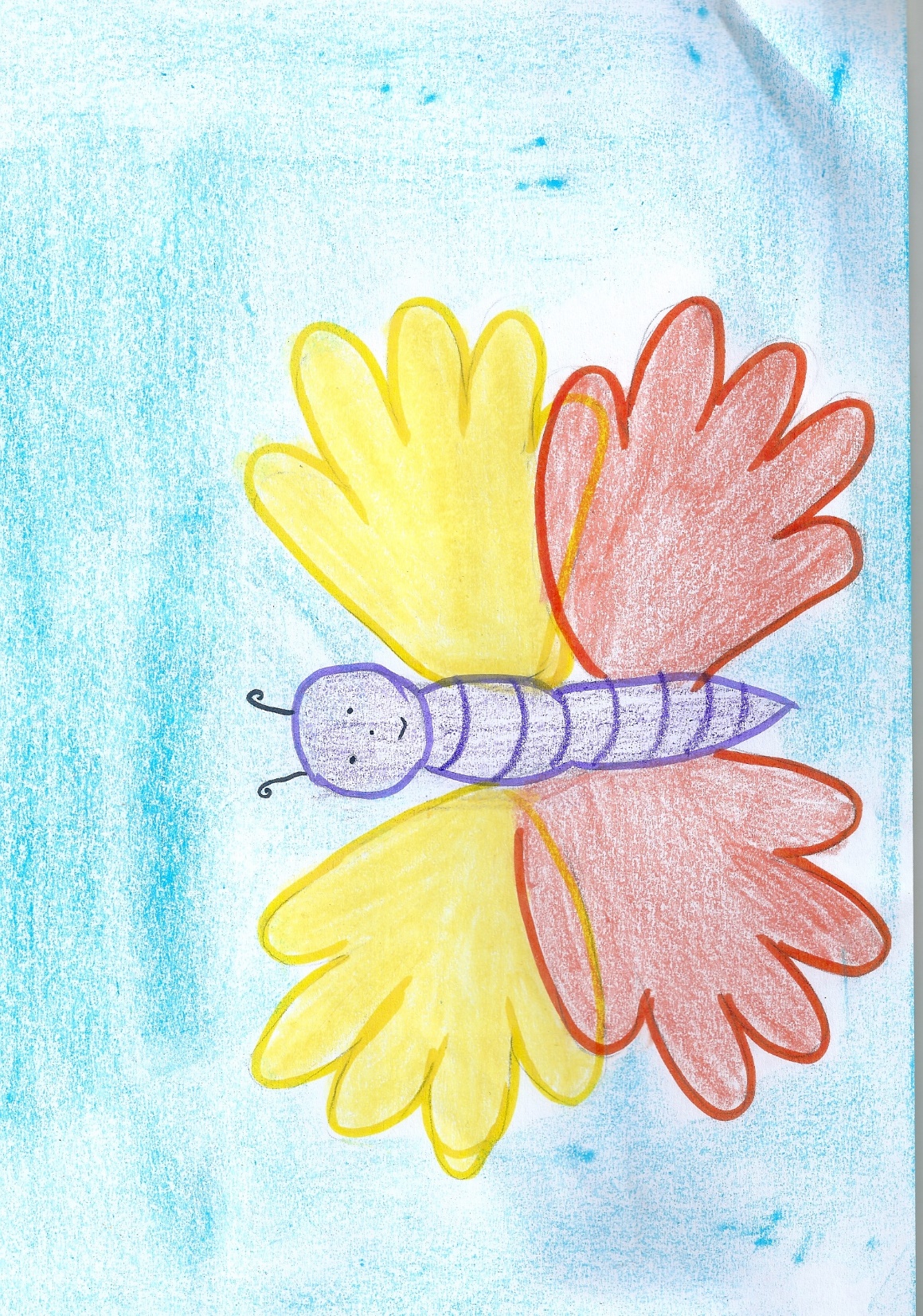 Buon lavoro e buon divertimento.